Reduza os custos de manutenção e garanta a eficiência dos equipamentos
Válvula de enchimento RVE 2.0
VALOR E VANTAGENS
DESCRIÇÃO
Kit de recondicionamento completo para válvulas Eurotronica FM-C RVE, utilizando material inovador para melhorar a duração das vedações, melhorando a higiene e reduzindo a manutenção na maioria das áreas sujeitas a desgaste e estresse.
Esta atualização consiste em um kit que inclui basicamente seis componentes: Novo rolo e sistema de troca rápida, novo kit pneumático, novo kit de buchas de coluna, novo grupo de membrana, nova boca de borracha, nova garra.
Novo layout de rolos aumenta a vida útil em + 100%;
Novo kit pneumático não produz poeira abrasiva;
Novas buchas de colunas autolubrificantes;
Novo grupo de membrana totalmente certificado pela FDA;
Novo aroma de transferência de borracha livre;
Nova garra com menores custos de manutenção
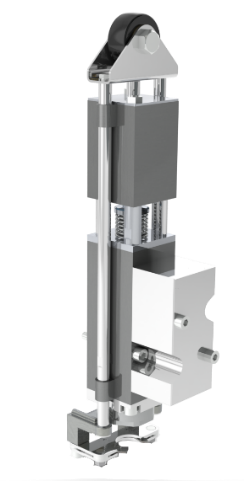 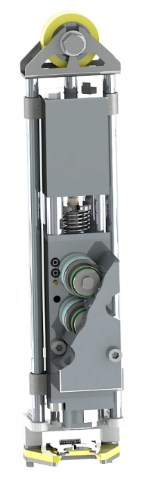 Example of new RVE filling valve
Example of current RVE filling valve
Valor: Manutenção, Eficiência
Equipamento: Llenadoras Eurotronica FM-C SRVE
Catálogo código: HS129